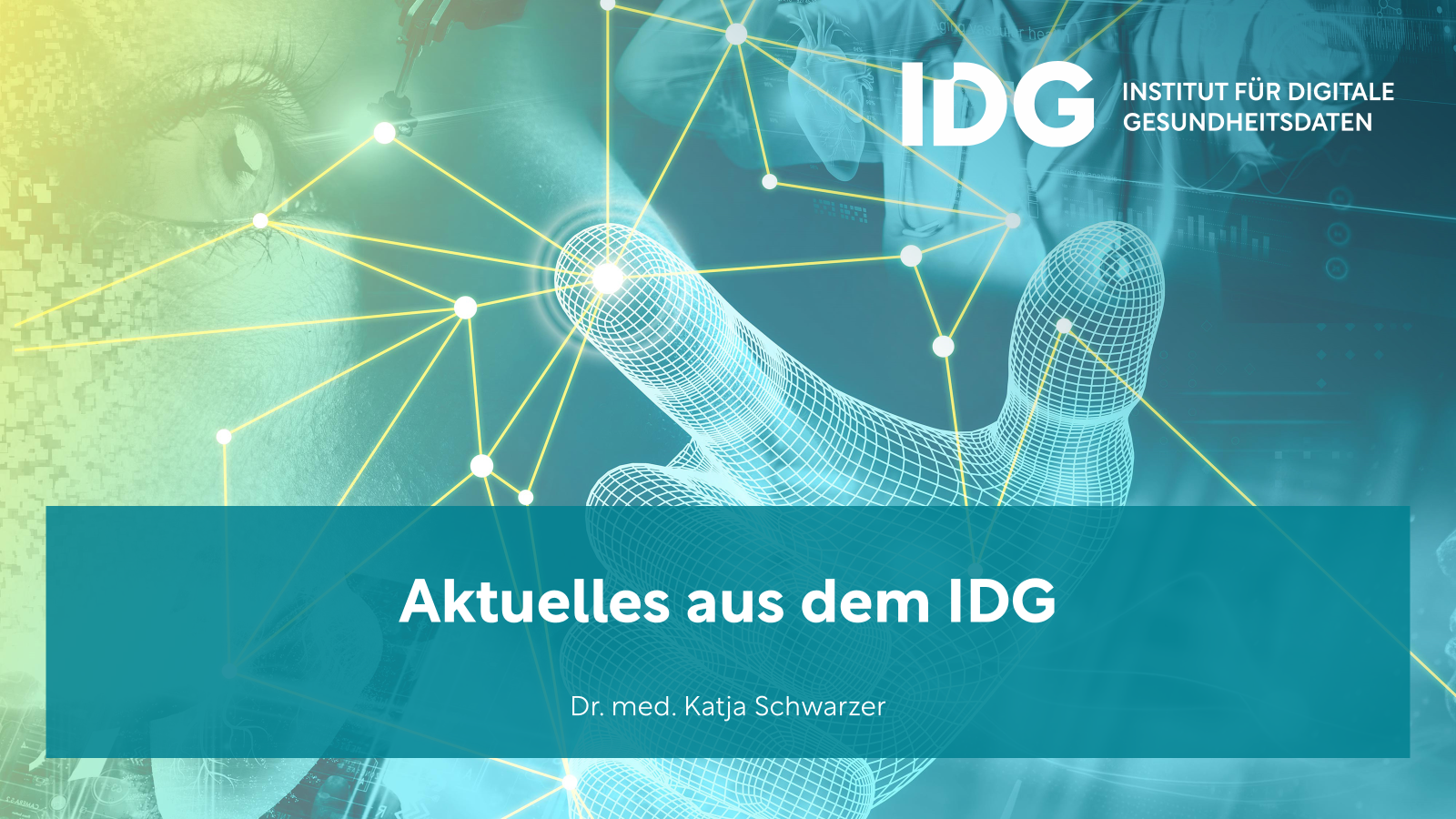 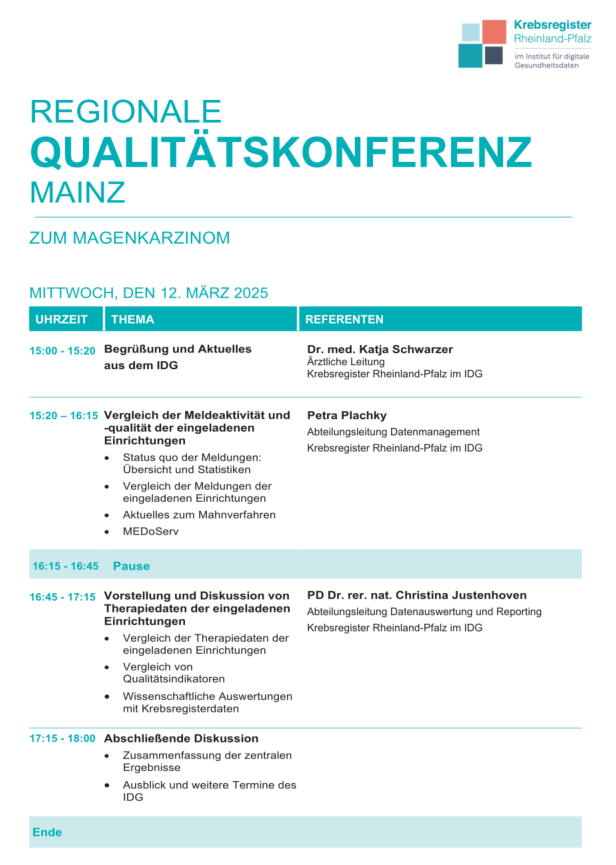 Programm
Zwei Geschäftsbereiche und ihre Aufgaben
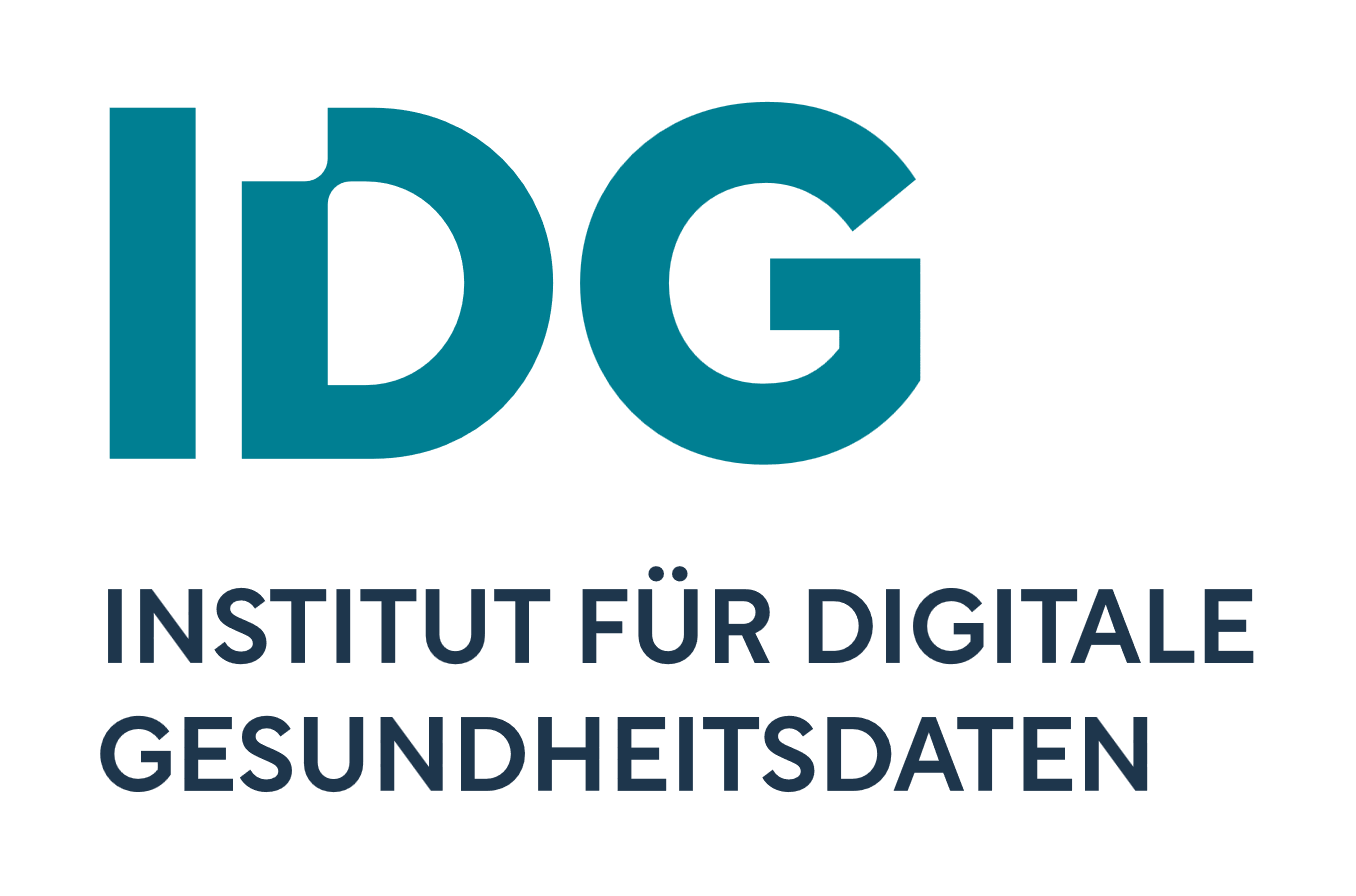 Institut für digitale Gesundheitsdaten
Das Institut für digitale Gesundheitsdaten RLP vereint Experten und Visionäre unter einem Dach und setzt bisher ungenutzte Potenziale in der Erhebung, dem Management und der Wertschöpfung von Gesundheitsdaten frei.
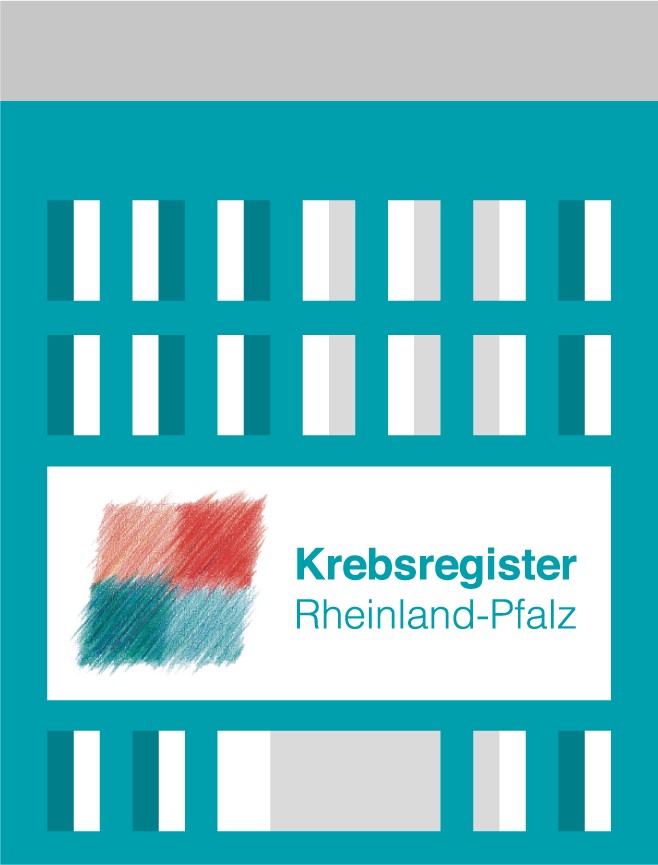 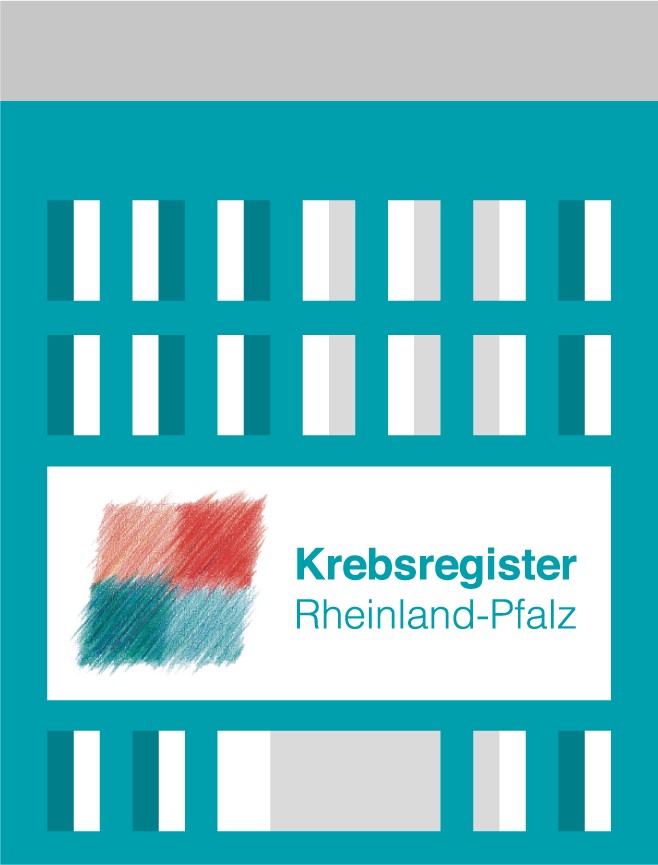 Das IDG entfaltet die Möglichkeiten von Gesundheitsdaten bisher in zwei Segmenten:
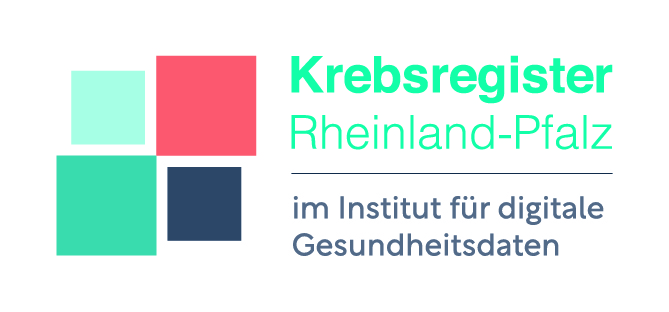 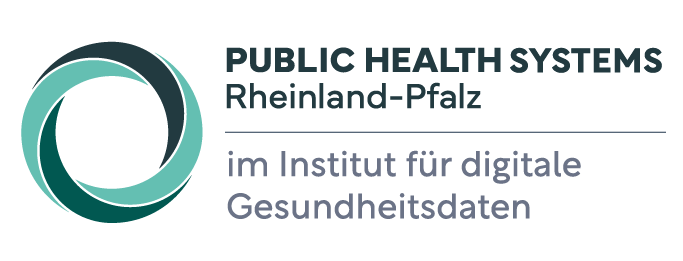 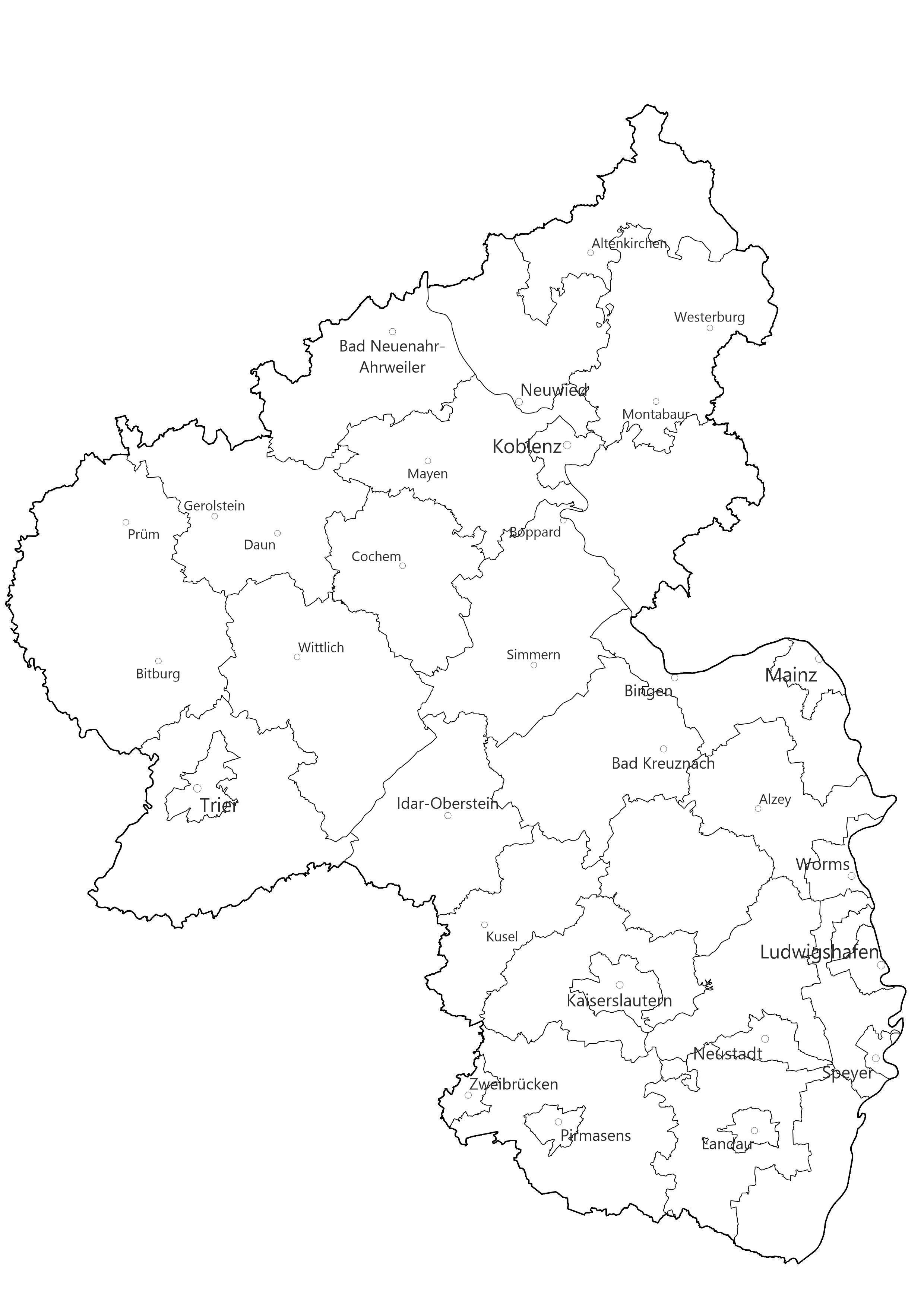 Über uns
Wir sind in die 
Hechtsheimer Straße 37 
in 55131 Mainz umgezogen!
Gesellschafter: 
Land RLP (60 %) und Universitätsmedizin Mainz (40 %)
Aufsichtsrat mit 11 Vertretern des Gesundheitswesens

Expertenbeirat mit ca. 15 Mitgliedern (wird aktuell neu aufgestellt)
Sitz in Mainz
[Speaker Notes: Nochmal als kurze Hintergrundinformation: 

Das IDG hat 2 Gesellschafter – das Land RLP und die Universitätsmedizin Mainz.

Wir haben einen Aufsichtsrat mit aktuell 11 Mitgliedern und einen Expertenbeirat mit ca. 15 Mitgliedern. Der Expertenbeirat wird aktuell neu aufgestellt und erweitert, damit er das IDG in der Gesamtheit seiner Aufgaben beraten kann. Bisher war der EB nur für das Krebsregister zuständig.]
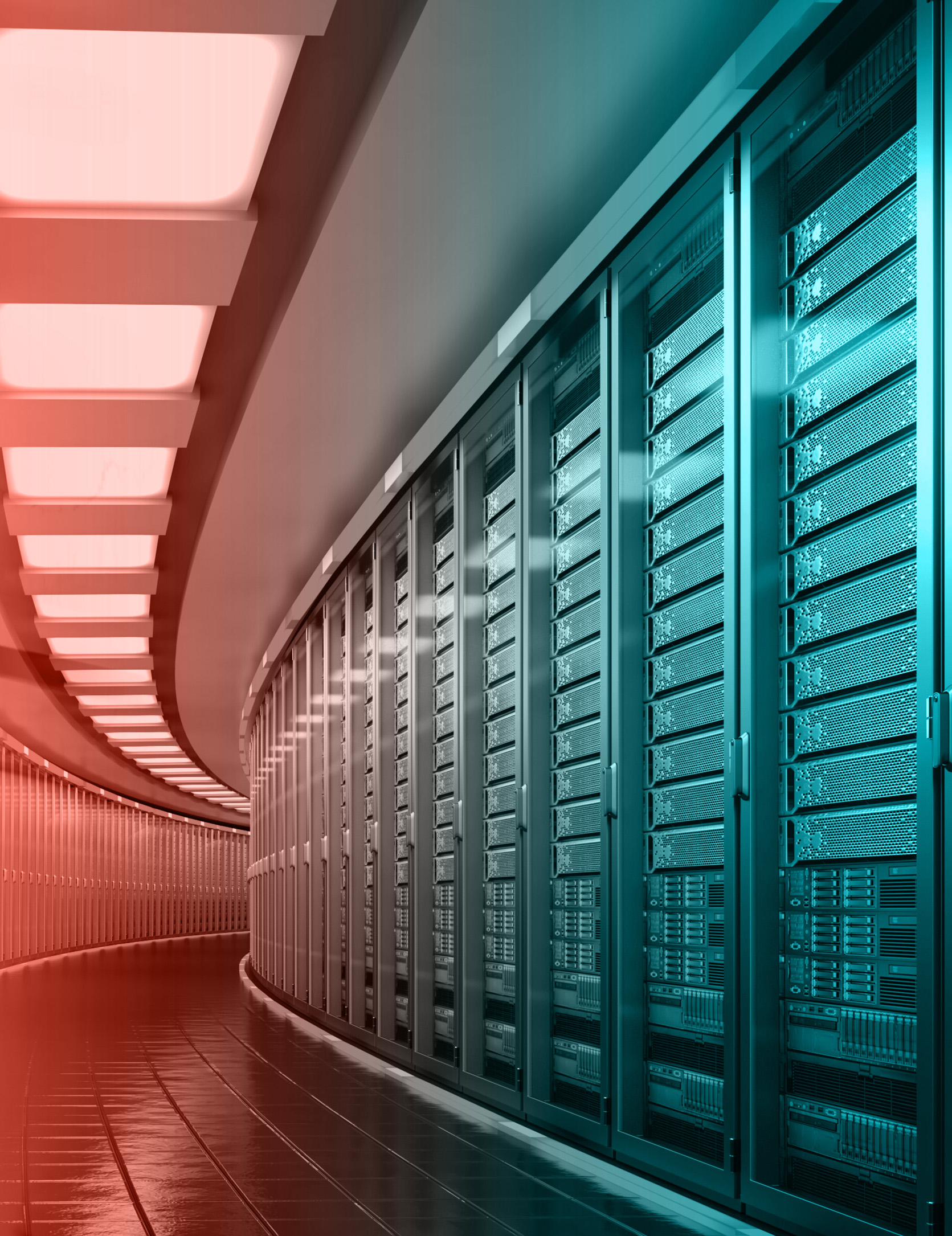 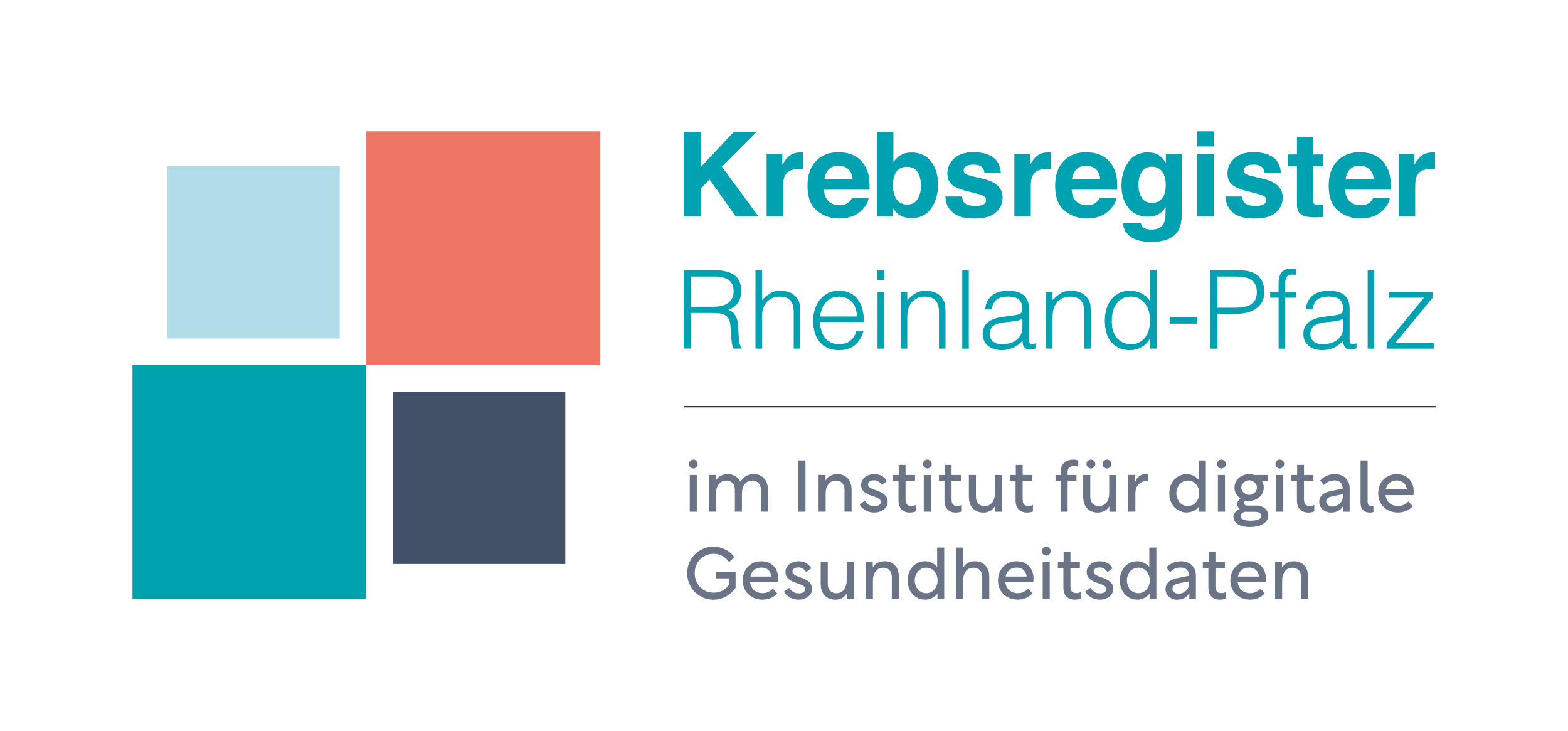 Krebsregister RLP
Das Krebsregister RLP erfasst flächendeckend stationäre und ambulante Patientendaten zu Auftreten, Behandlung und Verlauf von Tumorerkrankungen.
Unser Beitrag zur Verbesserung der onkologischen Versorgung und Behandlung:
Bereitstellung von aggregierten Daten und Auswertungen für  Melder, Forschende und Politik
Erfolgreiche Behandlungsmethoden sichtbar machen
Bereitstellung von Follow-up Daten für unsere Melder
Bundesweit einheitliche Qualitätssicherung
[Speaker Notes: Wir bekommen die Daten von unseren Meldern und geben diese auch wieder an unsere Melder zurück. Die Datenlieferung ist keine Einbahnstrasse!

Bereitstellung von aggregierten Daten und Auswertungen für Melder, Forschende und Politik: 
Diese können bei uns angefragt werden. Durch die Entwicklung und Veröffentlichung unseres Onkologie-Monitors liegen die Daten aber auch für alle zugänglich auf unserer Webseite vor. Der Onkologie-Monitor ersetzt unseren bisherigen Jahresbericht in Papierform.]
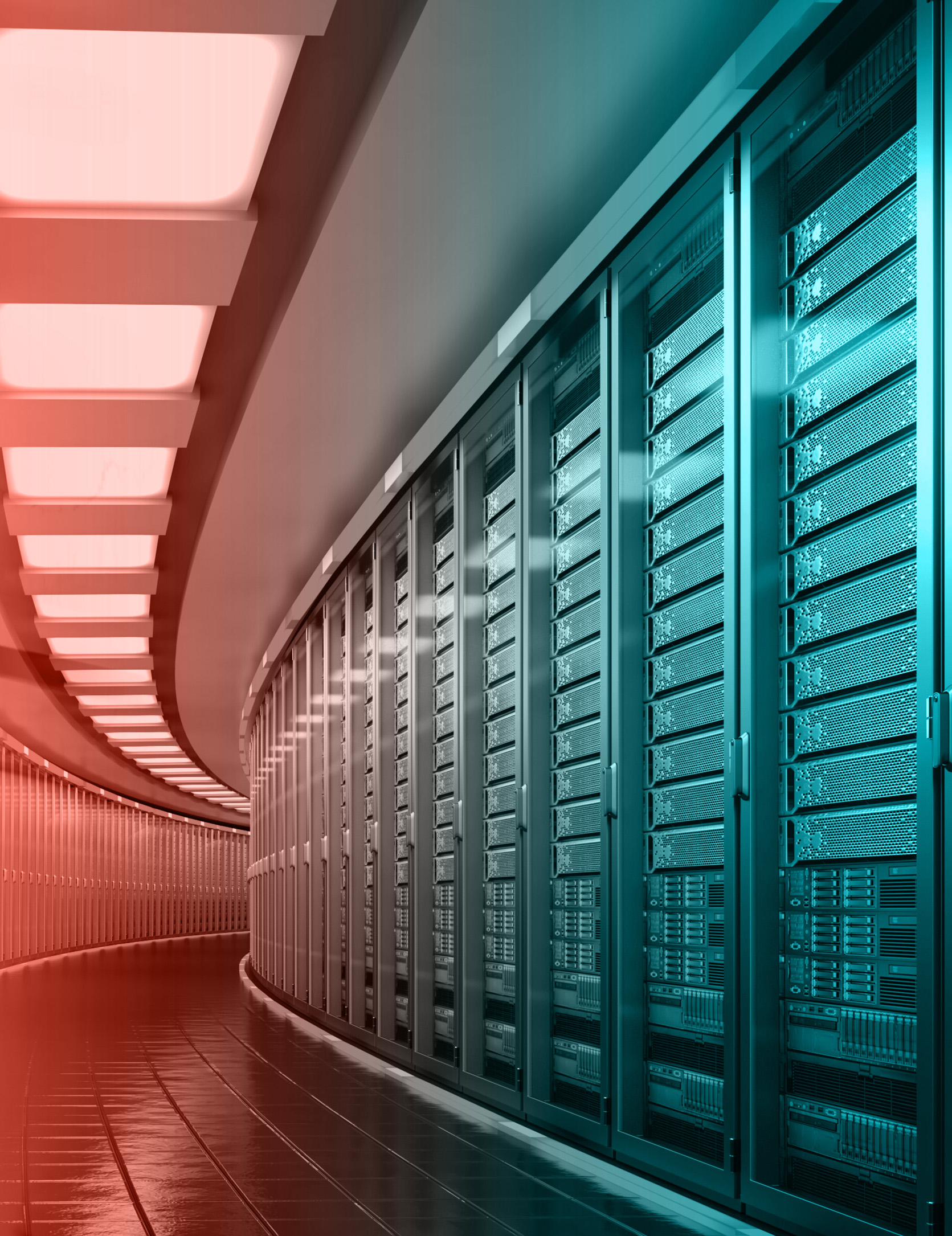 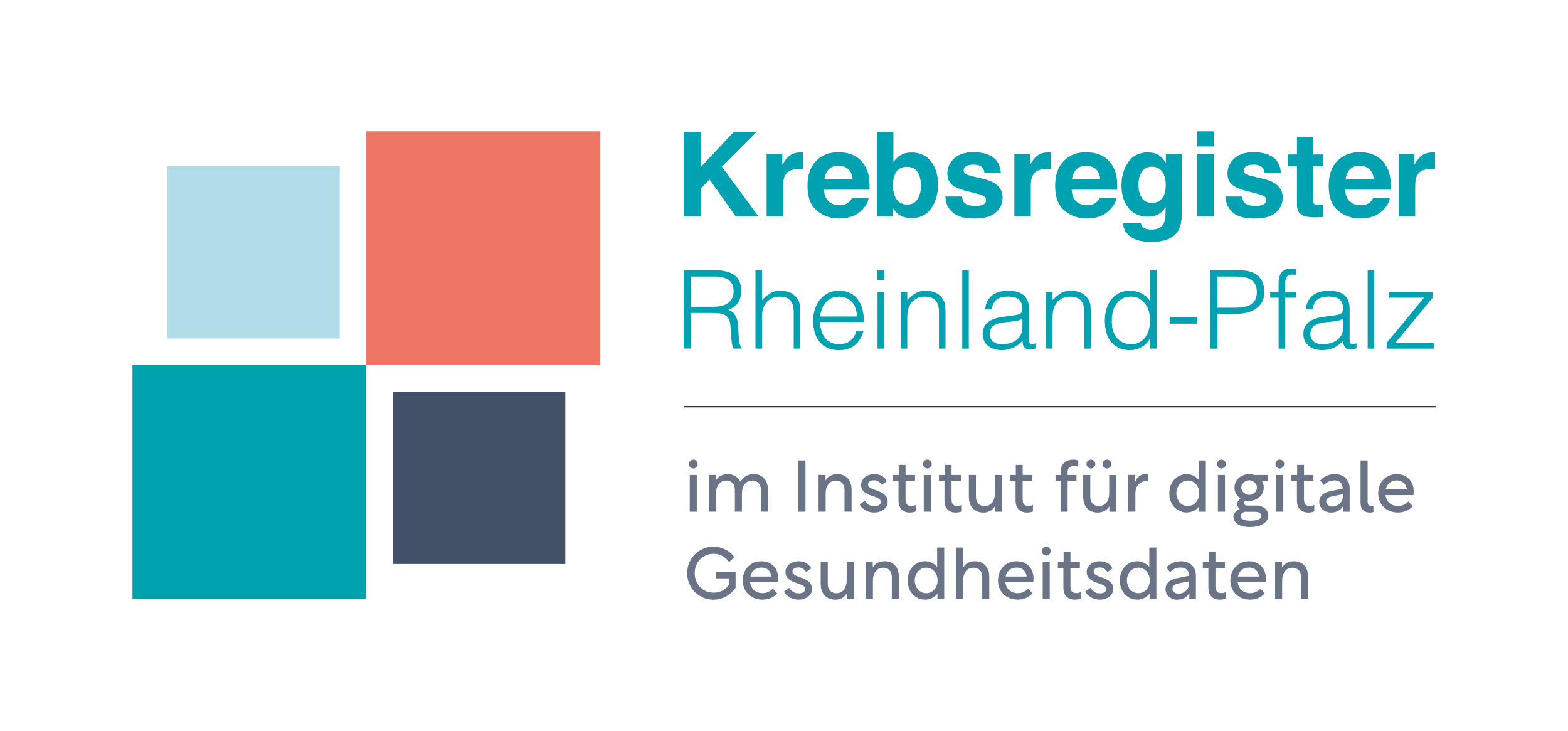 Krebsregister RLP
Unser Beitrag zur Verbesserung der onkologischen Versorgung und Behandlung:
Qualitätskonferenzen:
 regional, landesweit und länderübergreifend
Unterstützung von Zertifizierungen (z.B. im Rahmen von Vorträgen)
Darstellung der Versorgungssituation in RLP
Übermittlung der Daten an das ZfKD (§ 3 BKRG)
[Speaker Notes: BKRG = Bundeskrebsregisterdatengesetz

Das Bundeskrebsregisterdatengesetz (BKRG) soll verlässliche bundesweite Daten zum Krebsgeschehen verfügbar machen. Es ist am 18. August 2009 in Kraft getreten und wurde mit dem Gesetz zur Zusammenführung von Krebsregisterdaten vom 18. August 2021 reformiert.]
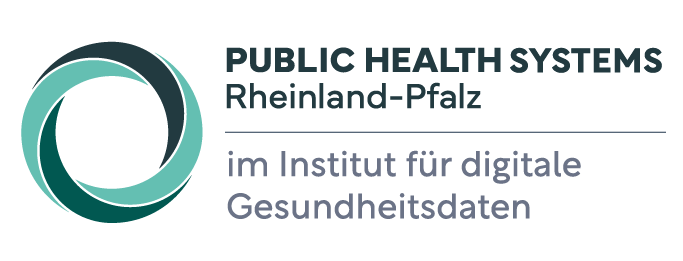 Public Health Systems
Der Bereich Public Health Systems unterstützt den öffentlichen Gesundheitsbereich mit Prozessen und Systemen zur digitalen Erhebung, Verarbeitung und Auswertung von Daten.
Bei diesen Aufgaben konnten wir den öffentlichen Gesundheitsbereich bereits unterstützen:
Übermittlung von Nachweisen im Rahmen des Masernschutzgesetz
Terminregistrierung und Dokumentation der Covid-19-Impfung
Monitoring der Viruslast und -variante im Abwasser
Übermittlung von Schulanfängern an Gesundheitsämter
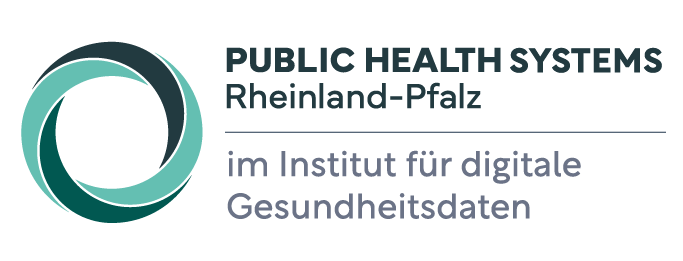 Public Health Systems
Weitere Aufgaben des Geschäftsbereichs PHS:
Aufbau und Betrieb von neuen digitalen Registern
Aufbau einer Treuhandstelle
. . .
Neue Dienstleistungen und Produkte in Entwicklung
Unser Portfolio
Datenhaltung
Interoperabilität
Metadatenmanagement
Qualitätssicherung
Digitale Datenerhebung
Datensatzdefinition
Datenmodellierung
MEDoServ
Konzeption und Umsetzung
Daten ...
Management
Daten ...
Erfassung
Beratung
Technische Infrastruktur
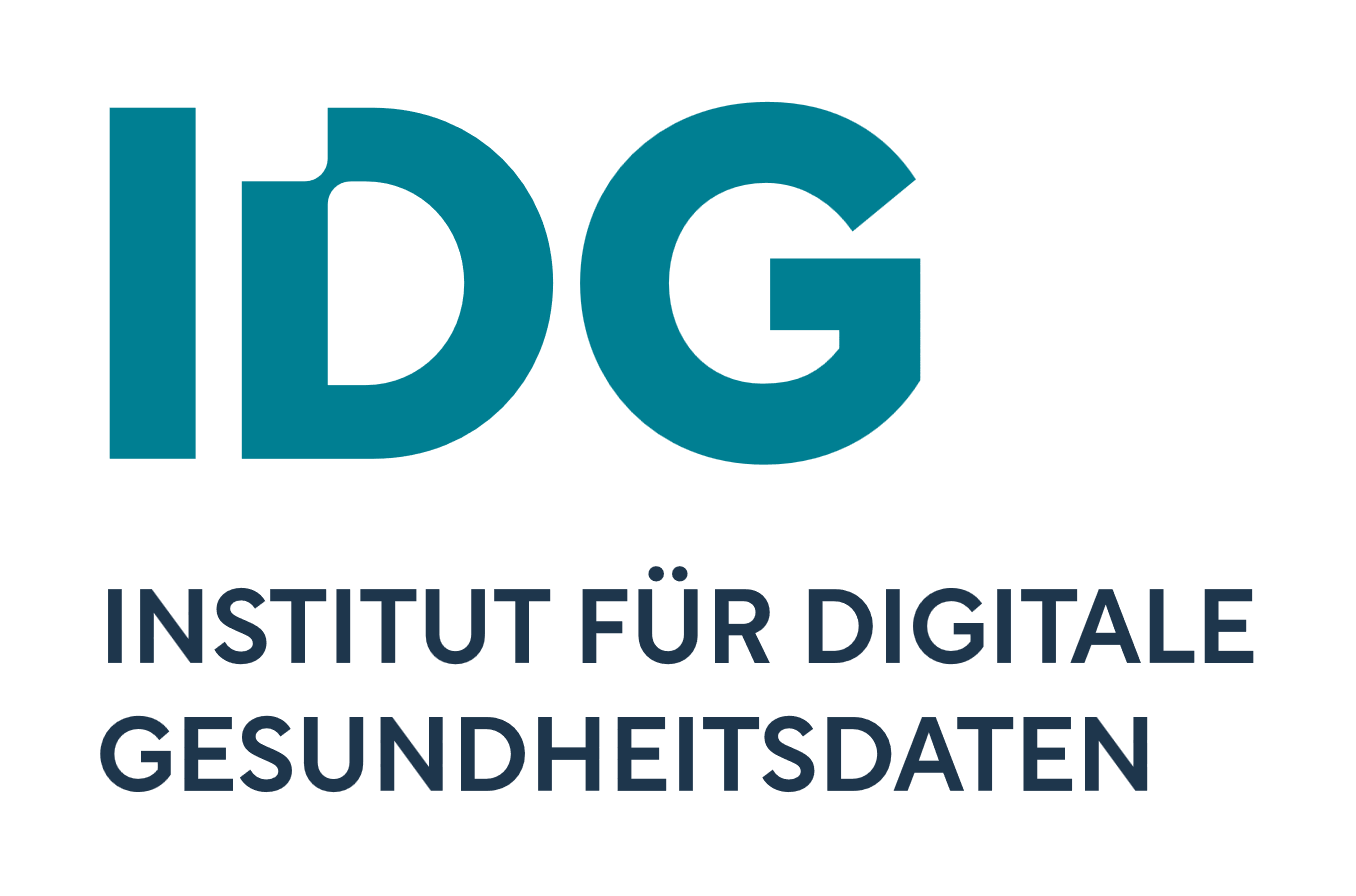 Daten ...
Visualisierung
Daten ...
Analyse
Machine Learning und KI
Datenverknüpfung
Predictive Analytics
Interaktive Dashboards
Berichte
Geografische Visualisierung
Daten ...
Integration
Datenschutz
Support
Record Linkage
Schnittstellen
Interoperabilität
Das Projekt „InKaPP“Informiert sein – Krebsregisterdaten für aktive Patientinnen und Patienten
Krebsregisterdaten für aktive Patientinnen & Patienten
Bisherige Kommunikation
Bereitstellung von Daten, Rückmeldungen & Auswertungen
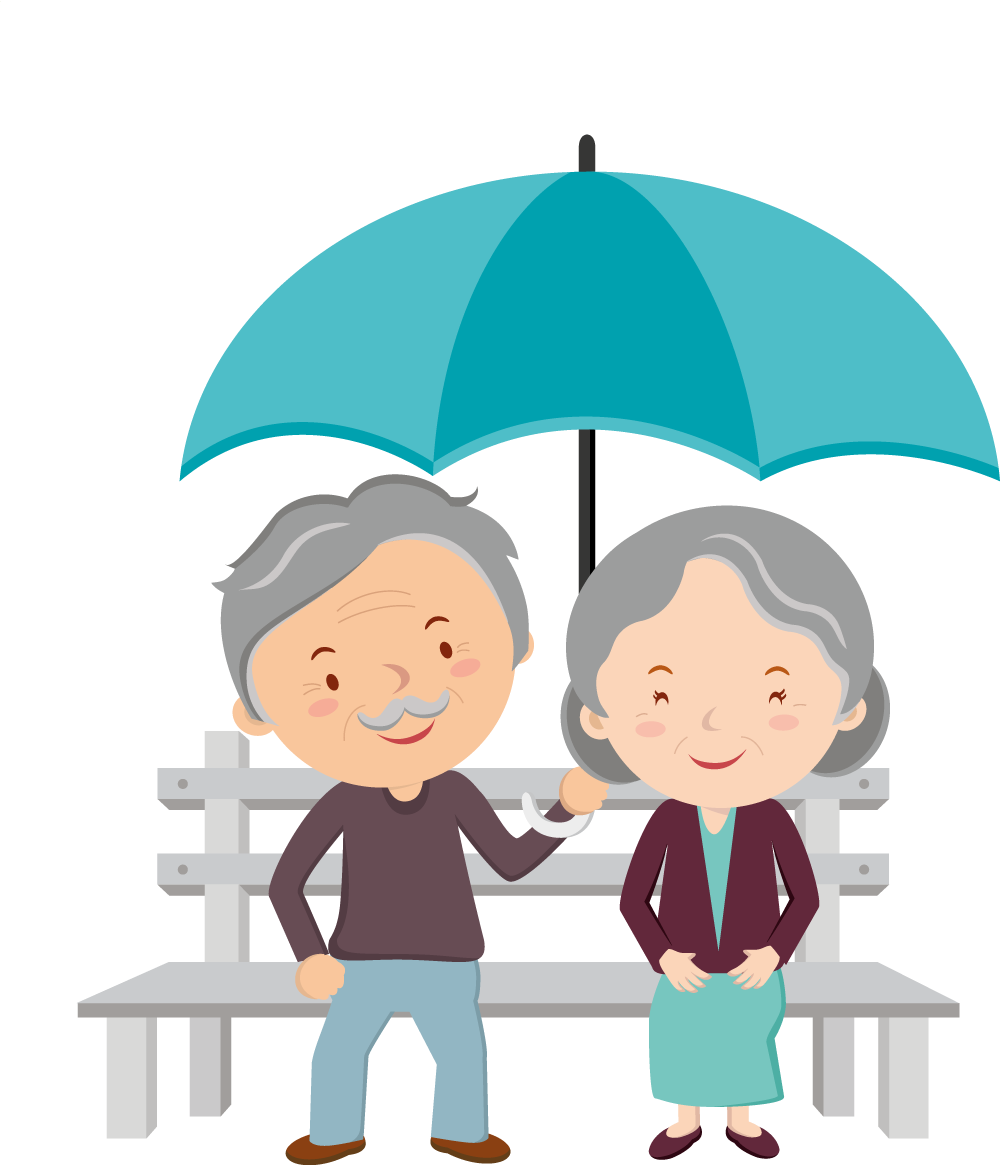 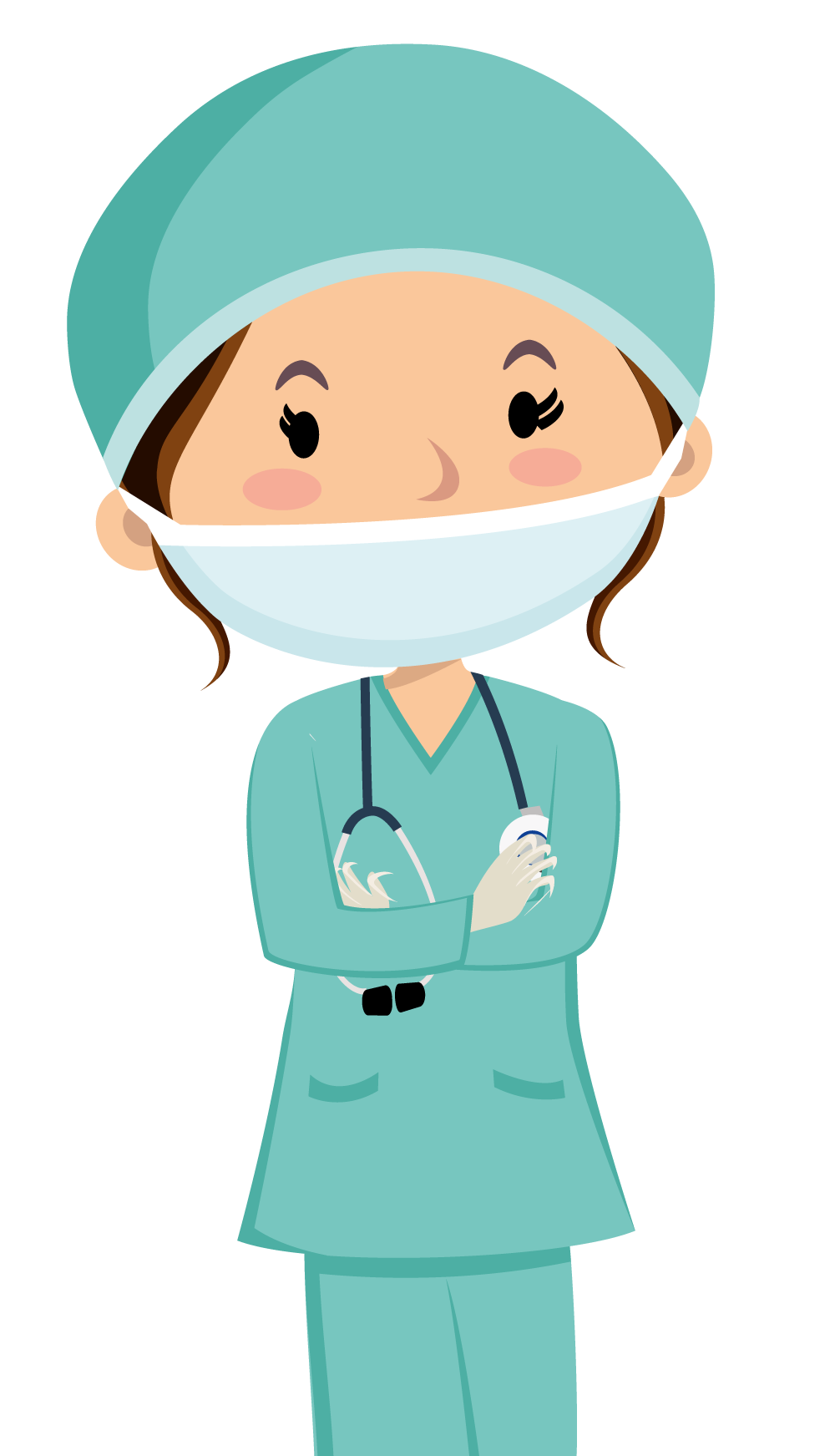 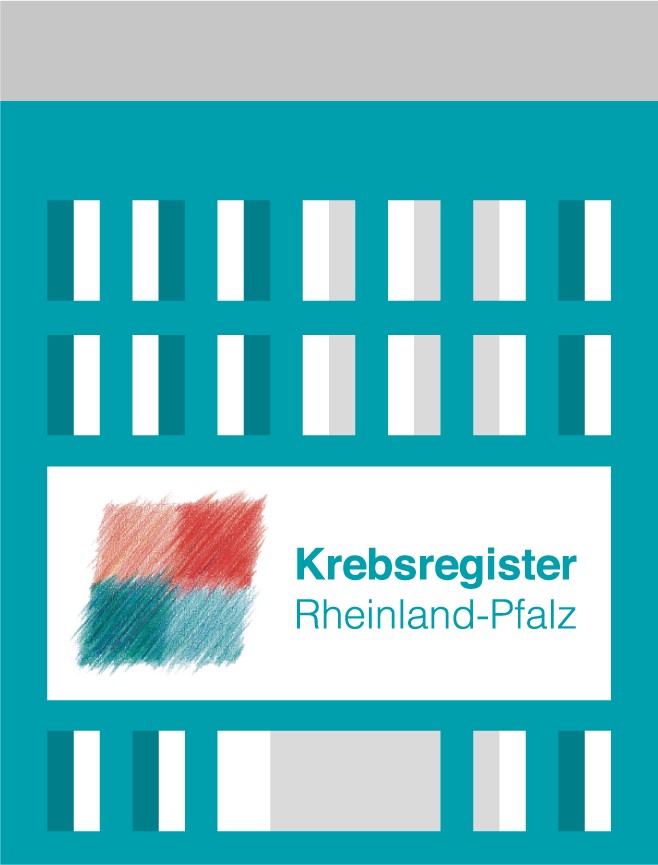 Im Zuge der informationellen Selbstbestimmung können Betroffene über eine von ihr/ihm benannte Ärztin/Arzt Auskunft über die zu ihnen gespeicherten Daten erhalten 
(vgl. § 14 LKRG).
Übermittlung von Meldungen entlang der gesamten einrichtungs-übergreifenden Behandlungskette
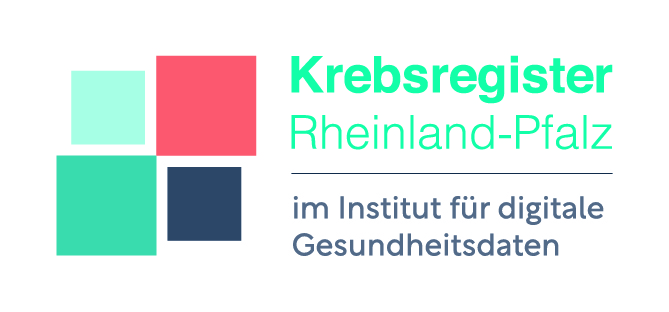 Das Krebsregister RLP 
am IDG erfasst seit 2016 flächendeckend ambulante & stationäre Patientendaten zu Diagnose, Behandlung und Verlauf bei Krebserkrankungen.
Patientin & Patient
Ärztin & Arzt
Krebsregister RLP
Krebsregisterdaten für aktive Patientinnen & Patienten
Bereitstellung der im KR gespeicherten Daten über ein Patientenportal und patientenzentrierter Auswertungen

Möglichkeit der Einsicht und Korrektur
Patientenpartizipation als Schlüssel für die Umsetzung
Patient Empowerment
Bereitstellung von Daten, Rückmeldungen & Auswertungen
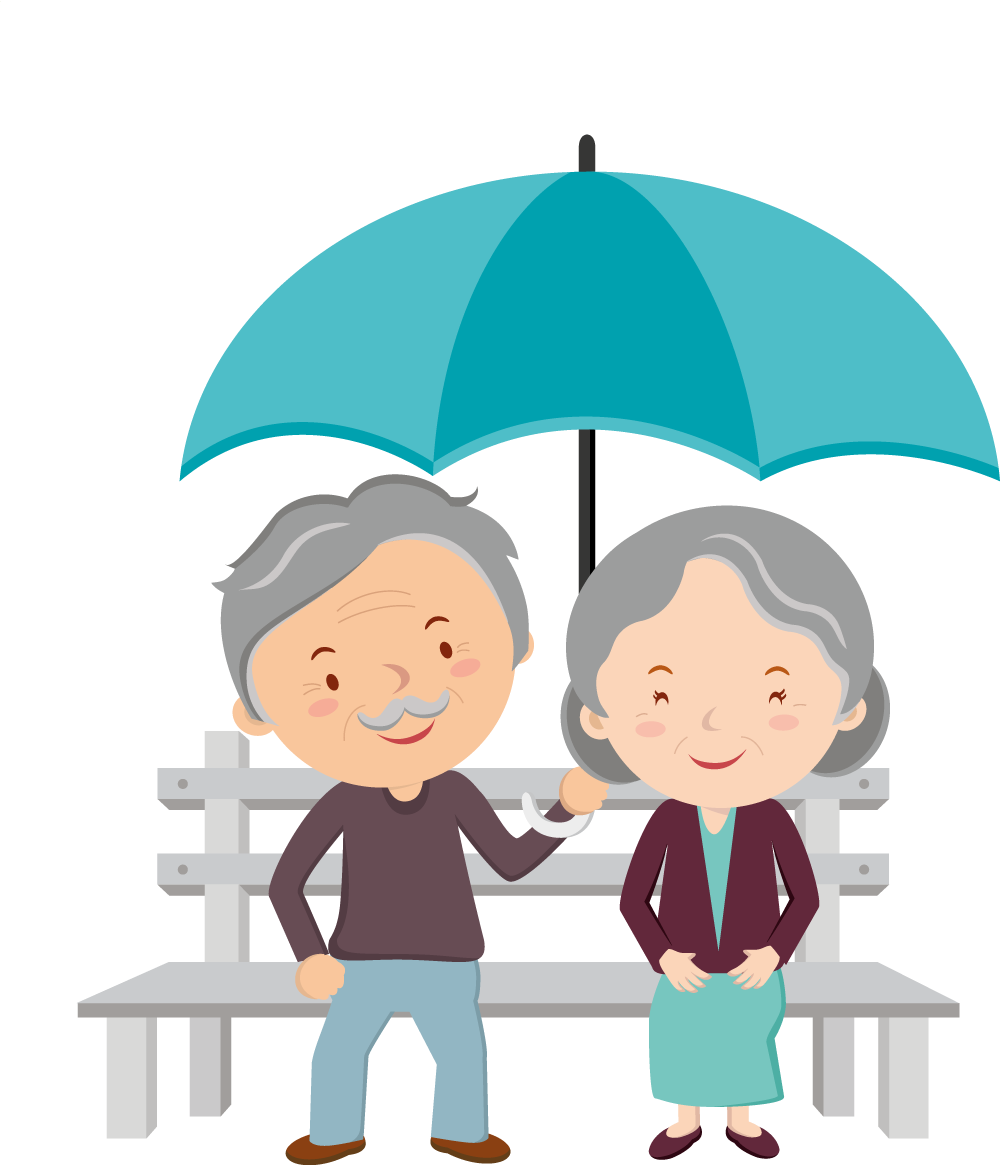 Im Zuge der informationellen Selbstbestimmung können Betroffene über eine von ihr/ihm benannte Ärztin/Arzt Auskunft über die zu ihnen gespeicherten Daten erhalten 
(vgl. § 14 LKRG).
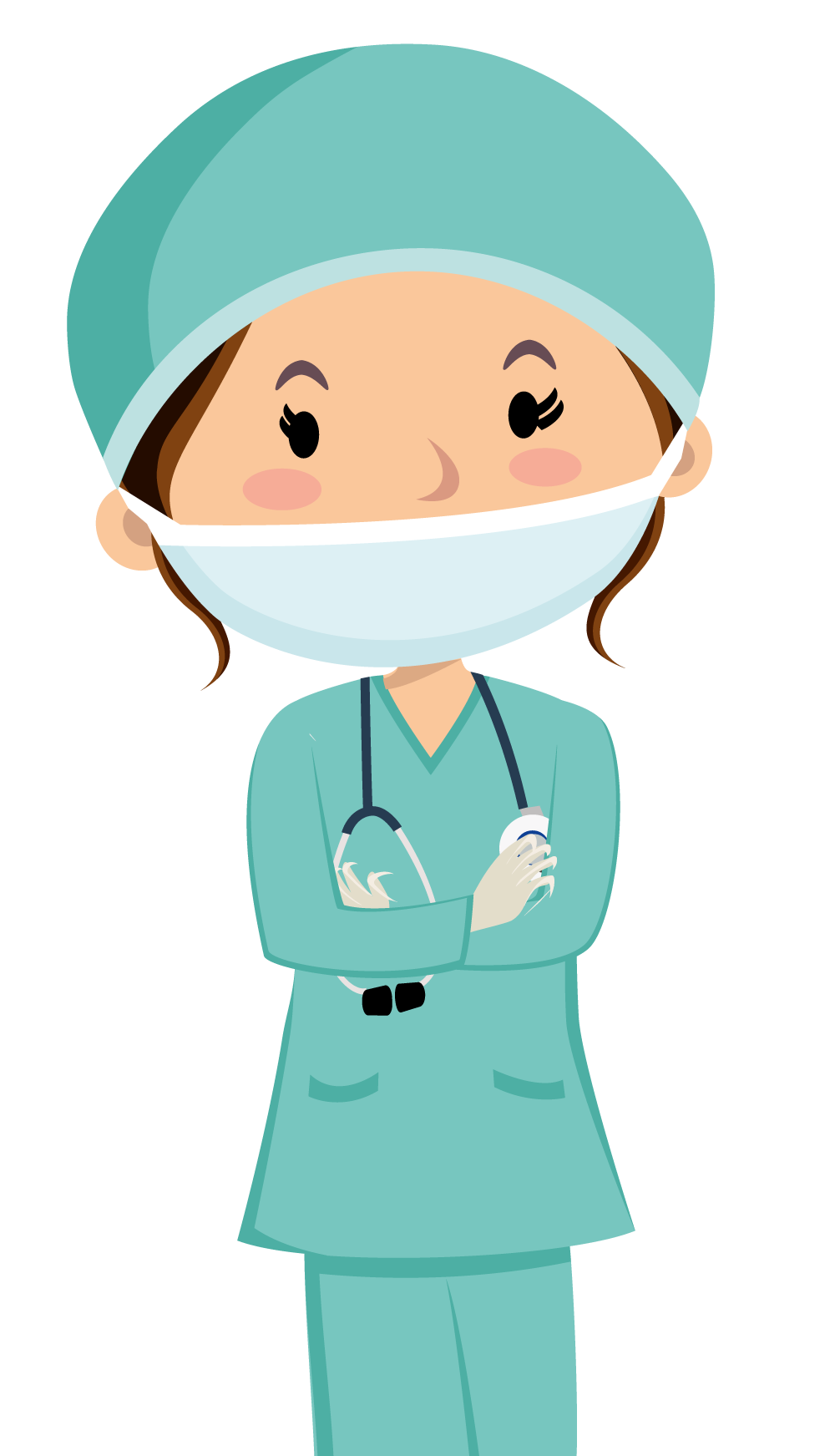 Datenqualität
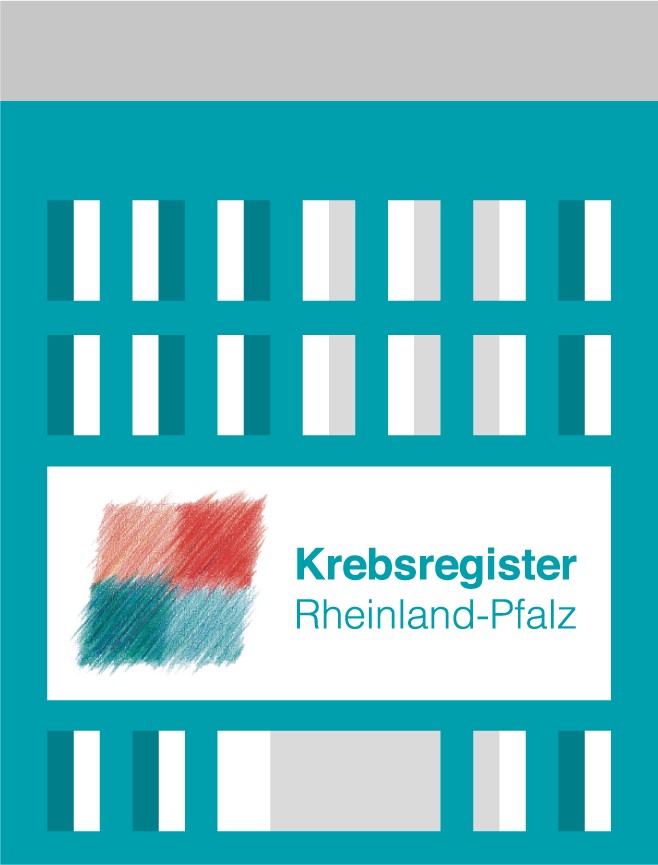 Informations-transparenz
Übermittlung von Meldungen entlang der gesamten einrichtungs-übergreifenden Behandlungskette
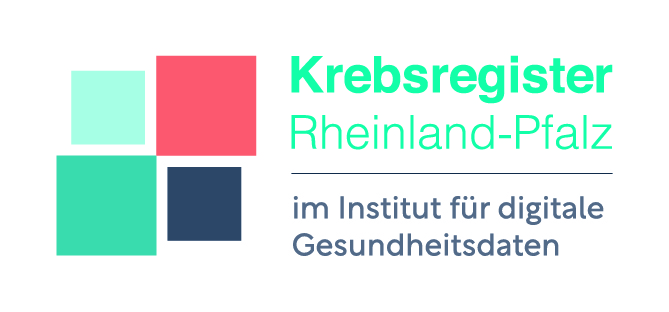 Das Krebsregister RLP 
am IDG erfasst seit 2016 flächendeckend ambulante & stationäre Patientendaten zu Diagnose, Behandlung und Verlauf bei Krebserkrankungen.
Patientin & Patient
Ärztin & Arzt
Krebsregister RLP
Bereitstellung patientenzentrierter Auswertungen und Möglichkeit der direkten Einsicht in die Krankengeschichte
InKaPP – ein Projekt mit Betroffenen für Betroffene
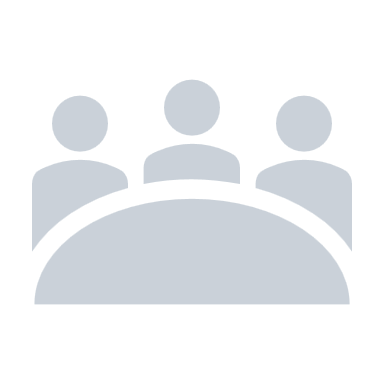 Roadshow
Workshop in Mainz
Wir stellen die Arbeit des Krebsregisters und des Projekts bei Patientinnen und Patienten, Selbsthilfegruppen und Patientenvertretenden vor:

Digitale Roadshow:15. Juli 2025; 18:00 – 19:00 Uhr

In Präsenz: kommen Sie gerne auf uns zu – wir sprechen einen Termin gemeinsam mit Ihnen ab
Ihre Perspektive ist gefragt! Sie möchten aktiv bei der Entwicklung des Patientenportals mitwirken? Dann melden Sie sich gerne zu unserem Workshop an!

Patienten-Workshop Patientenportal:06. August 2025 live im IDG
Alle weiteren Infos finden Sie auf unserer Homepage: https://www.idg-rlp.de/inkapp
Neu seit Oktober 2024:Medizinischer Dokumentationsservice
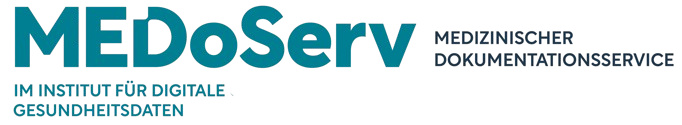 MEDoServ
Allgemeine medizinische Dokumentation
Unterstützung in der klinischen onkologischen Dokumentation
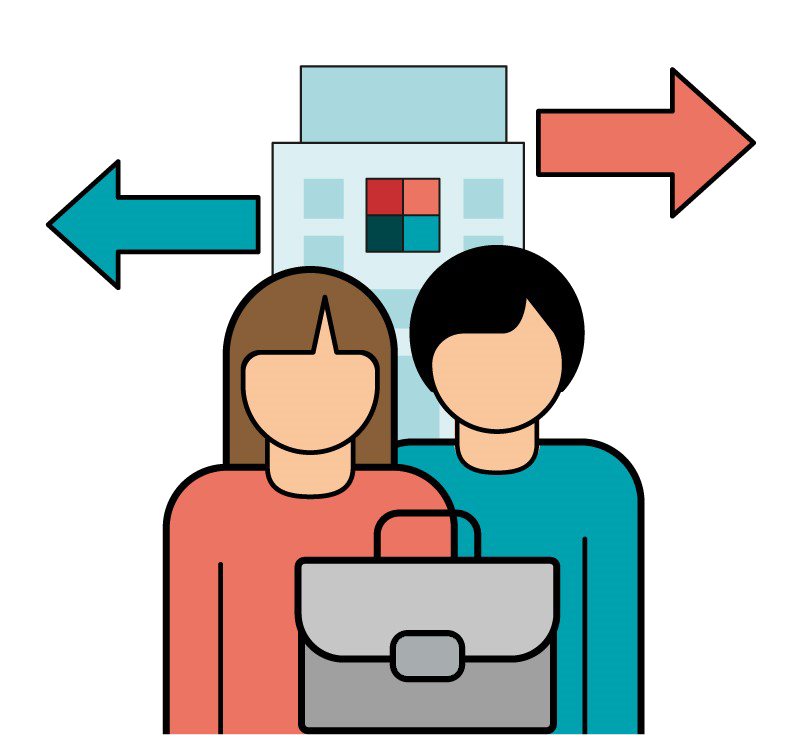 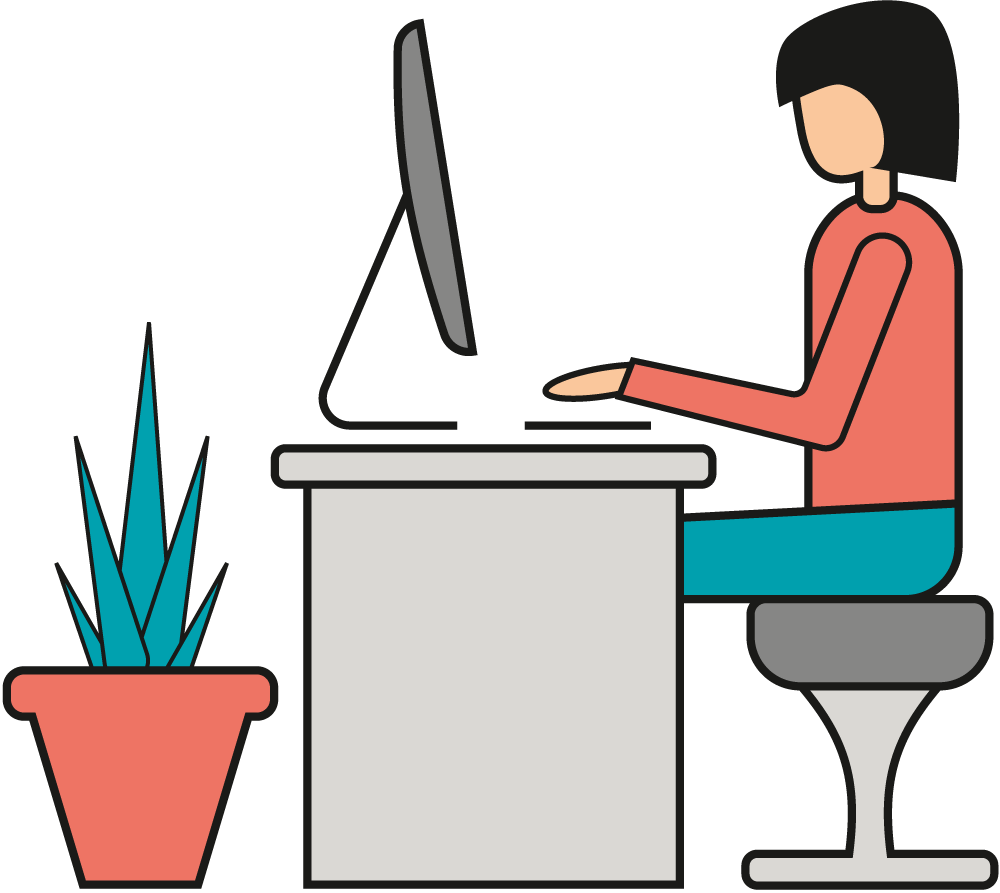 Unterstützung in der Studiendokumentation (z.B. Prüfung von Ein- und Ausschlusskriterien, Erstellung von Follow-up-Daten)
Disease-Management-Programm (DMP)
Tumordokumentation unter anderem zur Vorbereitung von Tumorkonferenzen
Vor- und Nachbereitung von Audits
Zielgruppen:
Praxen
Kliniken 
Zertifizierte Zentren
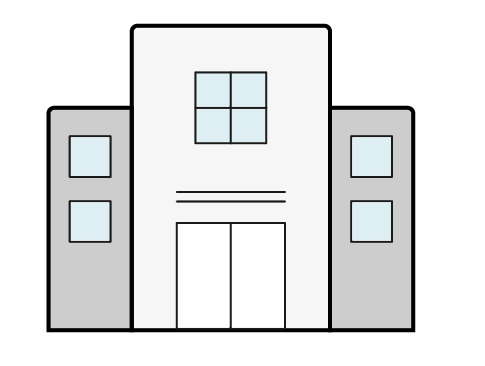 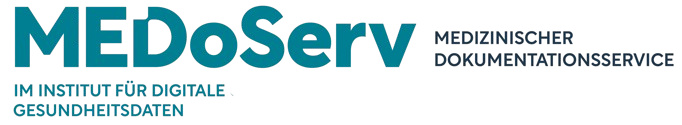 Wichtige Produkte aus dem IDG
Onkologie-Monitoronkologiemonitor.de
[Speaker Notes: Die Daten im Onkologie-Monitor (anstelle unseres Jahresberichts):

Informationen aus über 2,4 Millionen Meldungen zu Diagnose, verschiedenen Therapien, Tumorkonferenz, Verlaufs- und Vitalstatusinformationen
Auswahl aus über 50 verschiedenen Entitätengruppen
Selektion von bis zu 15 Altersgruppen

Epidemiologische Daten:
Inzidenz- und Mortalitätsraten
Neuerkrankungen und Sterbefälle
Prävalenz
Landkreisvergleich
Vergleich RLP und DE

Klinische Daten:
Anzahl der Meldungen
Anzahl Patientinnen und Patienten
Tumormerkmale (Histologie, Lokalisation, Grading, Tumorstadien, UICC-Stadium, Fernmetastasen)
Durchgeführte Therapien (R-Status, Behandlung nach UICC-Stadium, Interventionsintervall)

Leistungsdaten:
Meldungen nach Meldeanlass
Meldungen nach Wohnort / Behandlungsort]
Onkologie - Monitoronkologiemonitor.deKlinische und epidemiologische Daten des Krebsregisters sind interaktiv abrufbar
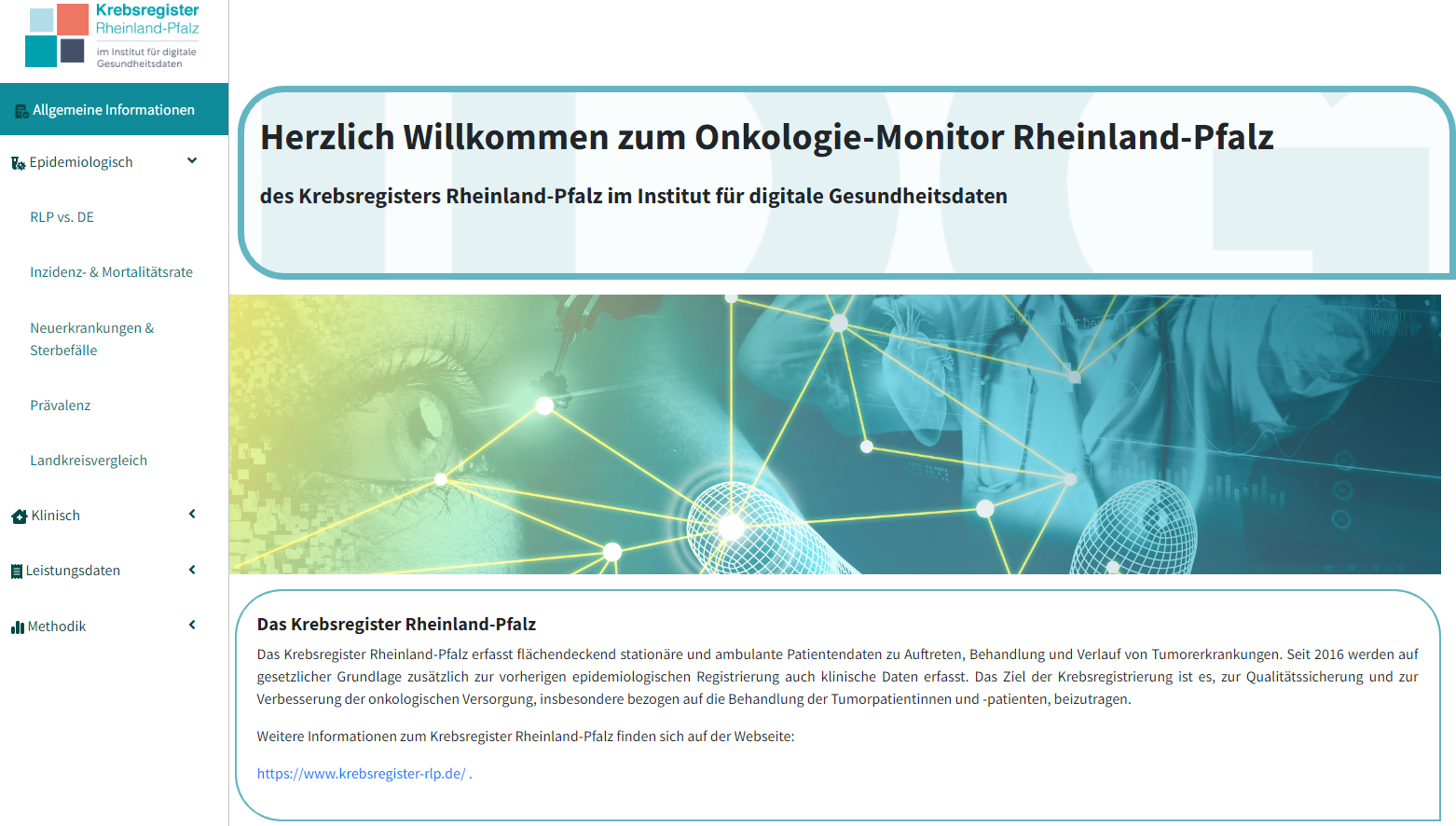 Onkologie - Monitoronkologiemonitor.deKlinische und epidemiologische Daten des Krebsregisters sind interaktiv abrufbar
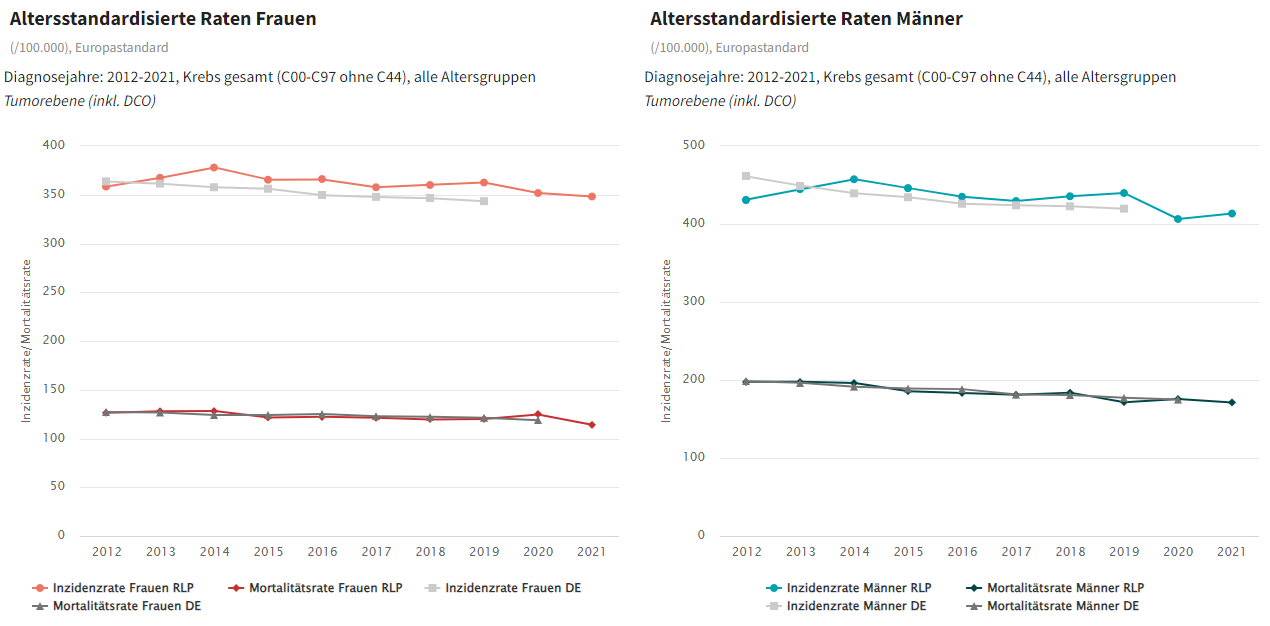 Onkologie - Monitoronkologiemonitor.deKlinische und epidemiologische Daten des Krebsregisters sind interaktiv abrufbar
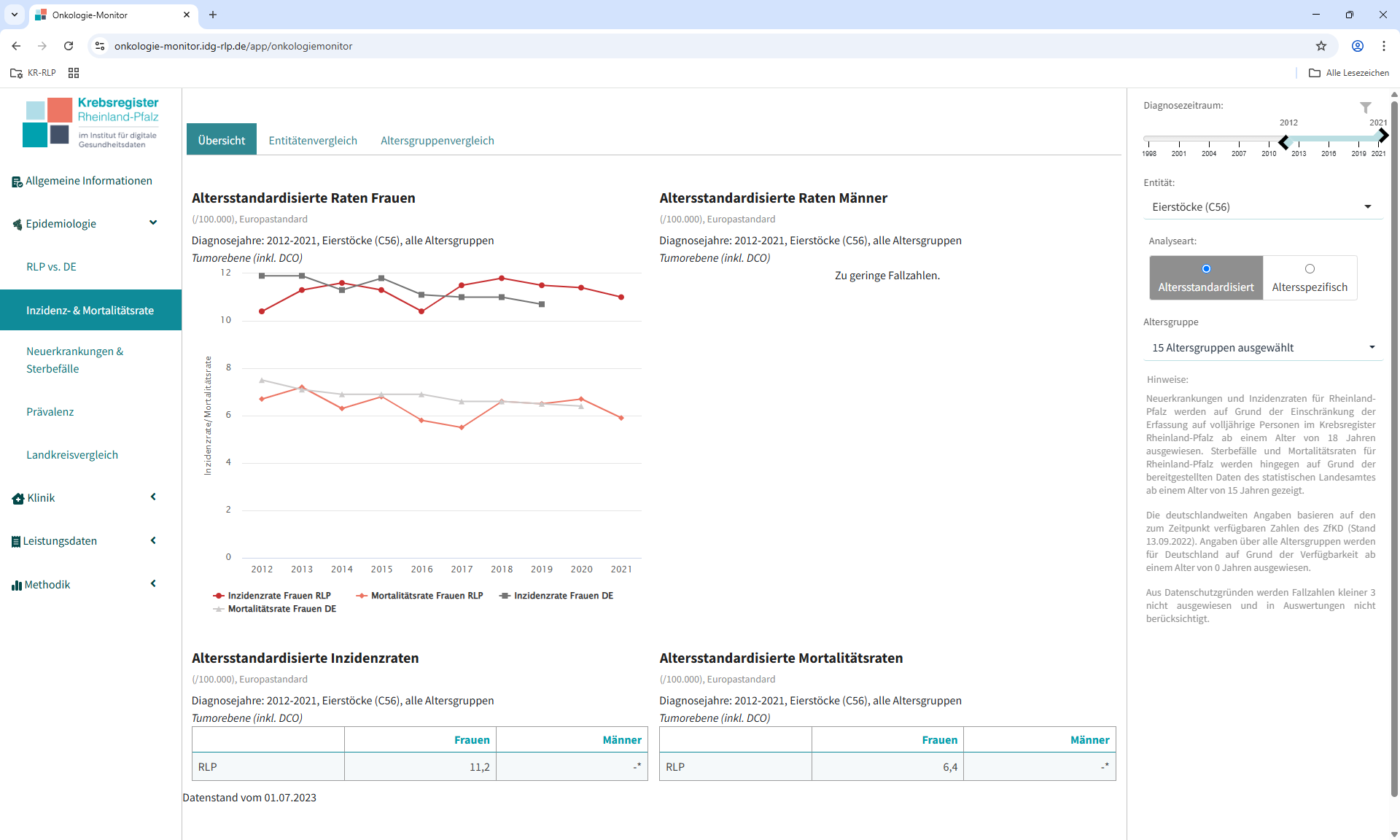 Onkologischer Versorgungsatlaswww.krebsregister-rlp.de/unser-serviceangebot/onkologischer-versorgungsatlas
[Speaker Notes: Der Onkologische Versorgungsatlas beschreibt das sektorenübergreifende onkologische Versorgungsnetzwerk in Rheinland-Pfalz. Auf Basis der Real-World-Daten des Krebsregisters RLP werden anhand von umfangreichen Analysen die onkologische Versorgungsrealität abgebildet und regionale Unterschiede erkannt. Der Onkologische Versorgungsatlas umfasst unter anderem:

Auswertungen zum Krankheitsgeschehen in Rheinland-Pfalz
Auswertungen zu ambulanten und stationären onkologischen Versorgungsstrukturen in Rheinland-Pfalz und deren Inanspruchnahme mit besonderem Fokus auf DKG-zertifizierte Zentren
Weitere Angebote für Betroffene und deren Angehörige
Genauere Betrachtung der Versorgungsnetzwerke der häufigsten Entitäten: Darm, Brust, Prostata, Lunge & Harnblase]
Onkologischer VersorgungsatlasAlle DKG-zertifizierten Zentren
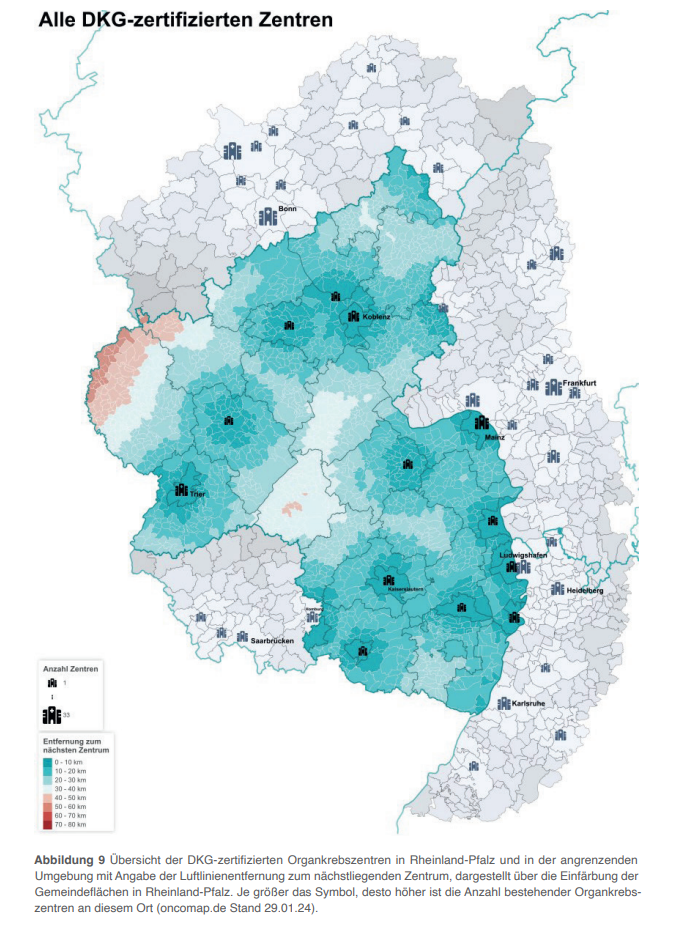 Onkologischer VersorgungsatlasPatientenströme
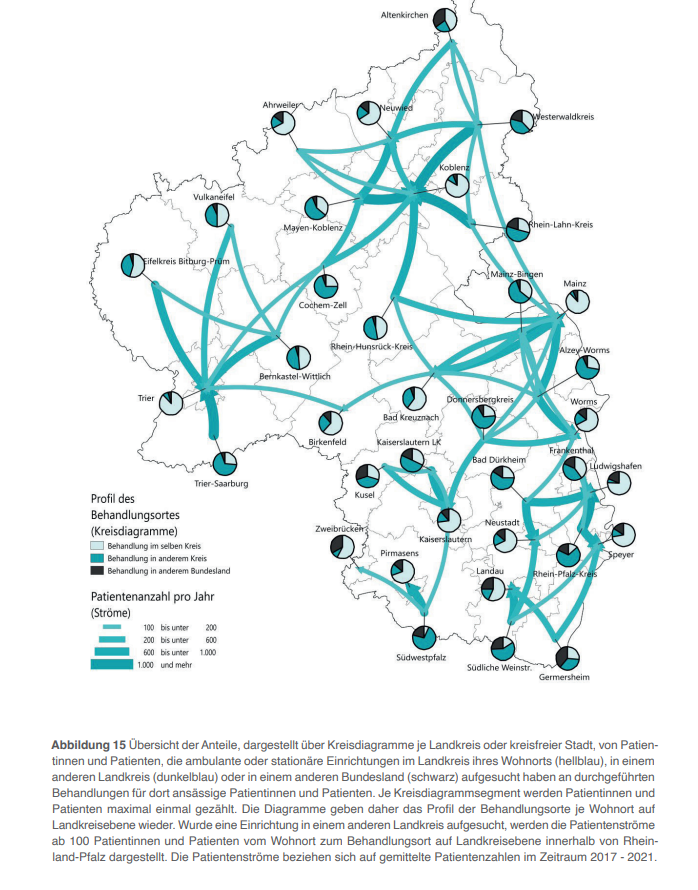 Epidemiologische Daten zu Gynäkologischen Tumorenin Rheinland-Pfalz
Neuerkrankungen und Sterbefälle
[Speaker Notes: Datenbereitstellung zur Forschung durch Dritte
Vorklärung/ Antragstellung
Datenbereitstellung
Übermittelte Datensätze
Outcome/ Publikationen]
Inzidenzraten
Corpus uteri
Ovar
Altersstandardisierte Inzidenzrate
Zervix
Vulva
Vagina
Vielen Dank für Ihre Aufmerksamkeit